Past Experiments Exclude Light Majorana Neutrinos
(Lepton Photon 2017, August 11, Guangzhou) 
U. Akhouri,1 K.T. McDonald2 
1U Delhi, New Delhi, 10021 India, 2Princeton U, Princeton, NJ 08544 USA
http://kirkmcd.princeton.edu/examples/majorana.pdf  
   http://kirkmcd.princeton.edu/examples/majorana_170307.pptx
http://kirkmcd.princeton.edu/examples/majorana_poster_lp17_v9.pptx 
  http://kirkmcd.princeton.edu/~mcdonald/examples/majorana_170811.pptx
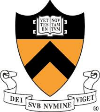 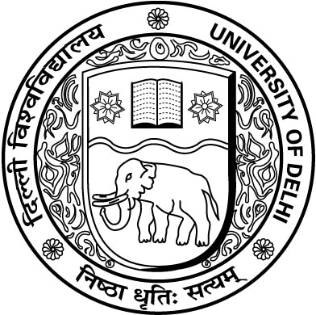 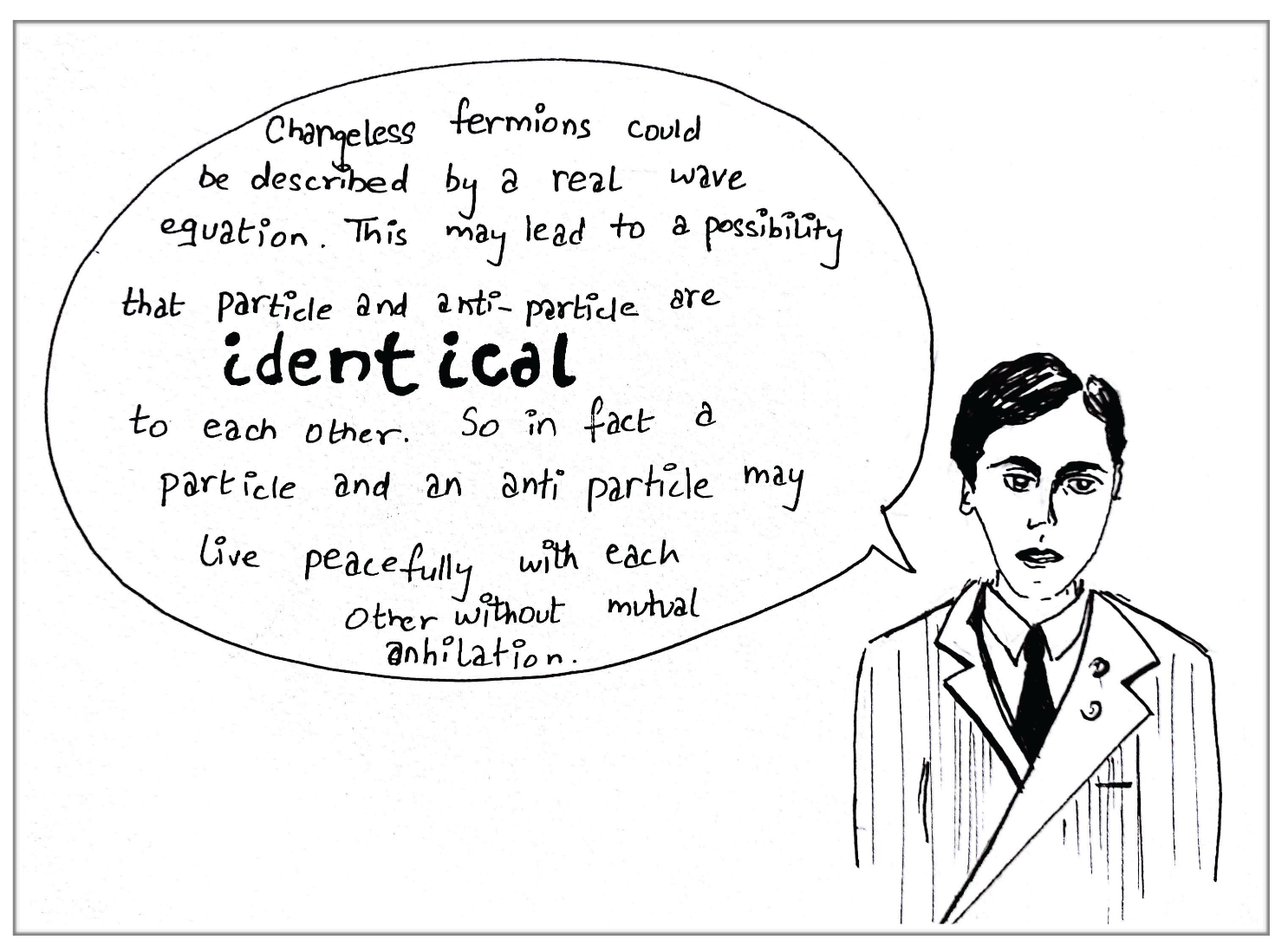 In 1937, Majorana gave a “symmetric theory of electrons and positrons,” in which there might be no distinction between spin-1/2 particles and antiparticles. 
                                                                                     E. Majorana, 
Nuovo Cimento 14, 171 (1937)
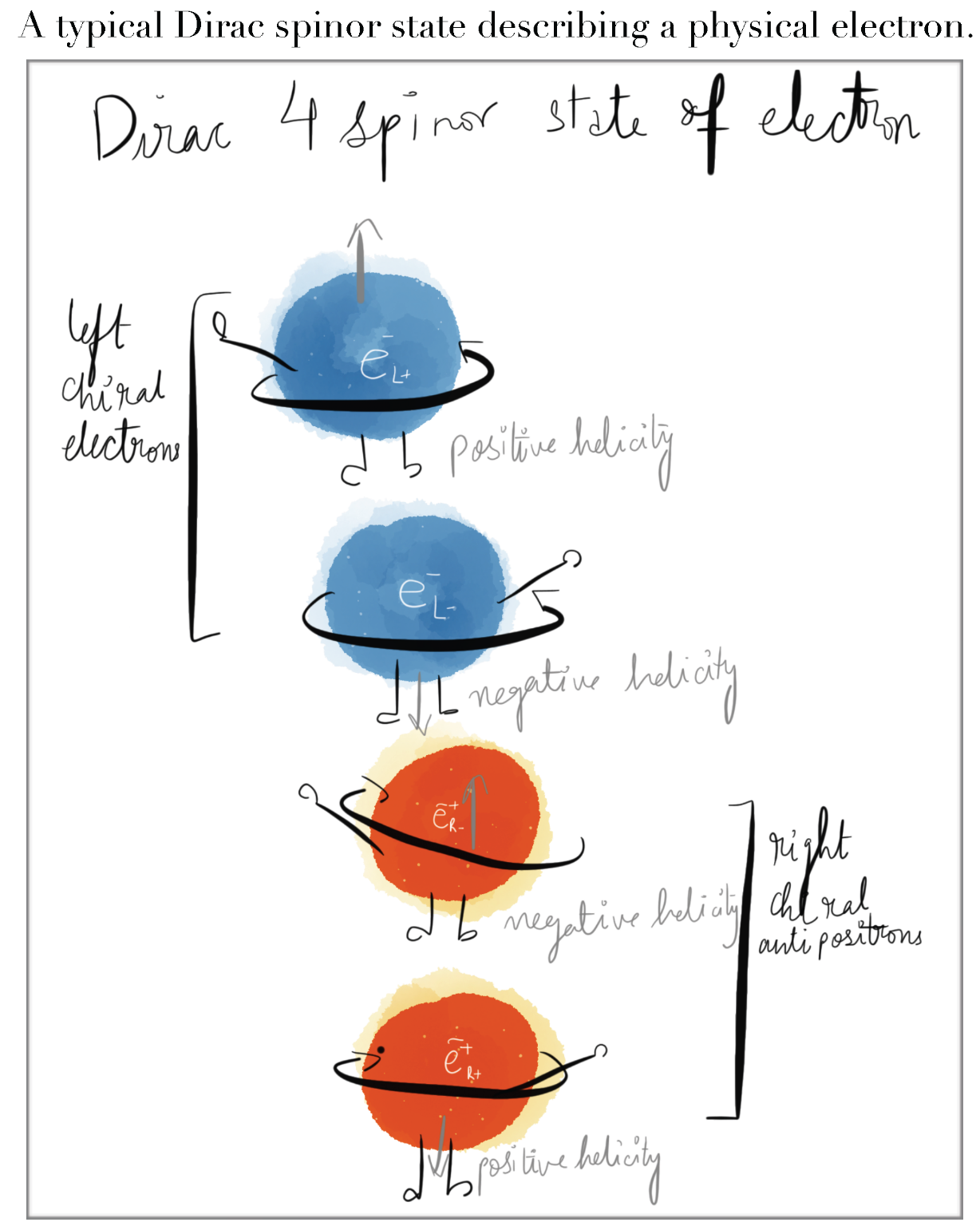 Majorana  noted that this theory doesn’t apply to charged particles like electrons and positrons, but might apply to neutrinos.

 However, in a gauge theory, interacting fermions and antifermions have different quantum numbers, and cannot form Majorana states.

Interacting neutrinos carry nonzero weak isospin and weak hypercharge in the Glashow-Weinberg-Salam model, and antineutrinos carry the opposite “charges”.

Hence, these neutrinos cannot form Majorana states (unless one only considers electric-charge conjugation as defining particles and antiparticles).
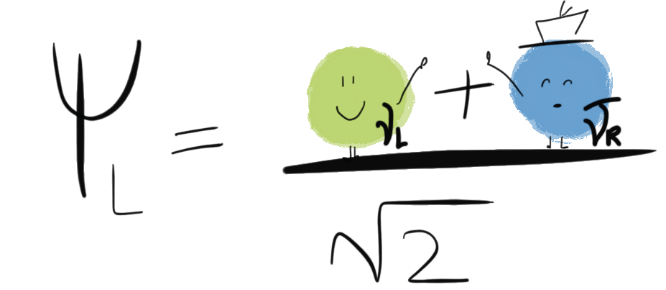 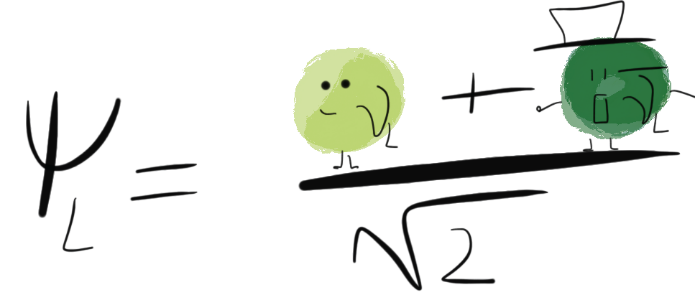 Thank you.